En la Playa
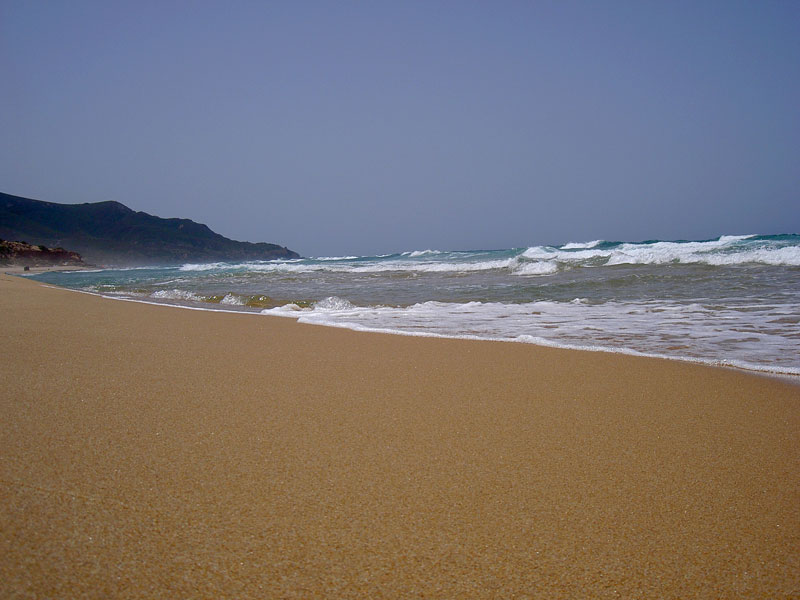 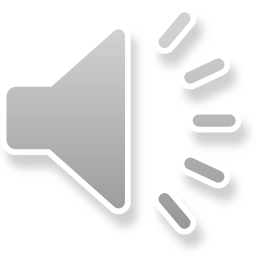 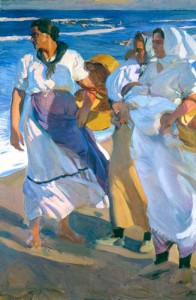 Joaquin Sorolla: 
Pescadoras Valencianas
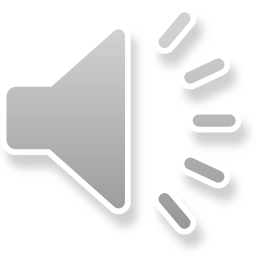 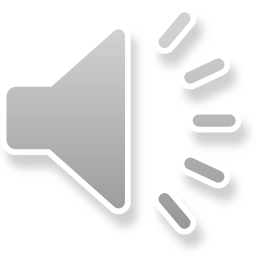 La Playa de Valencia
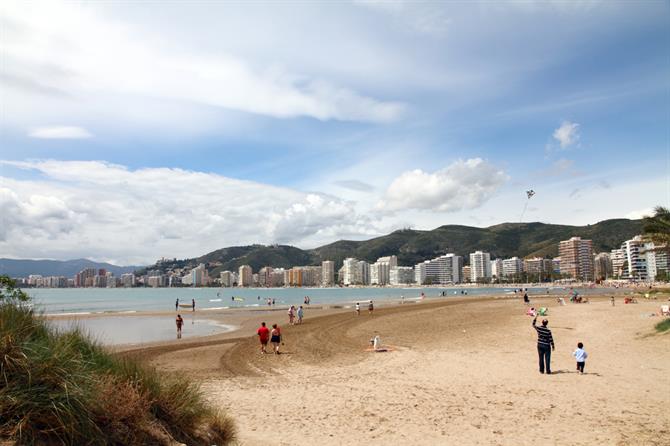 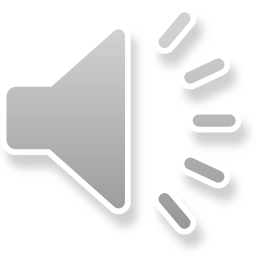 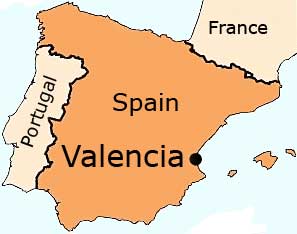 La Playa de Brighton
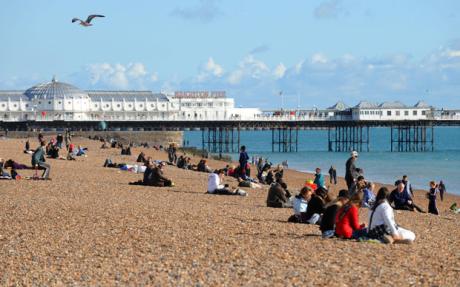 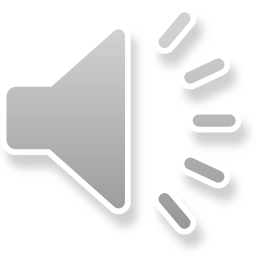 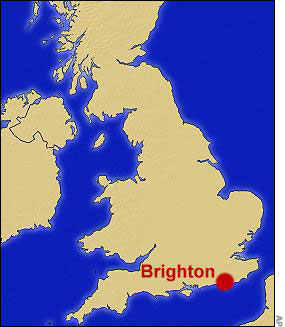 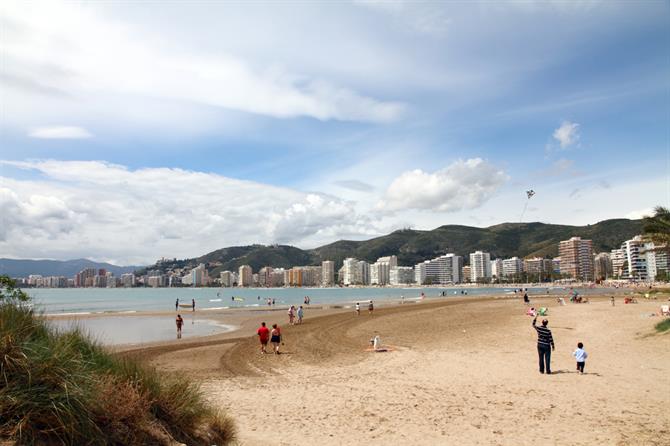 Valencia
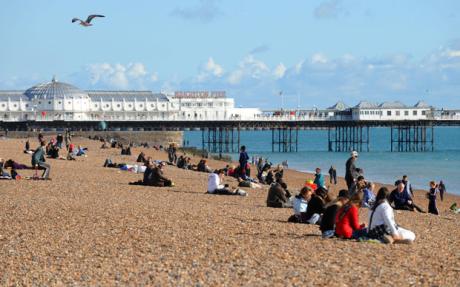 Brighton
On next slide onwards, pupils see new vocabulary in Spanish.
Click the sound icon to hear pronunciation.
Ask for the meaning in English, doing an action if necessary, then click action button twice, (1) to see picture and then (2) to see translation.
un sol brillante
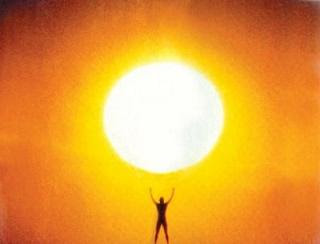 a shining sun
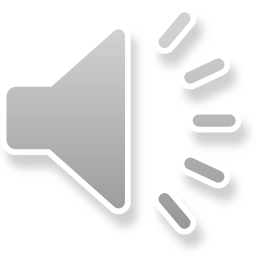 la arena amarilla
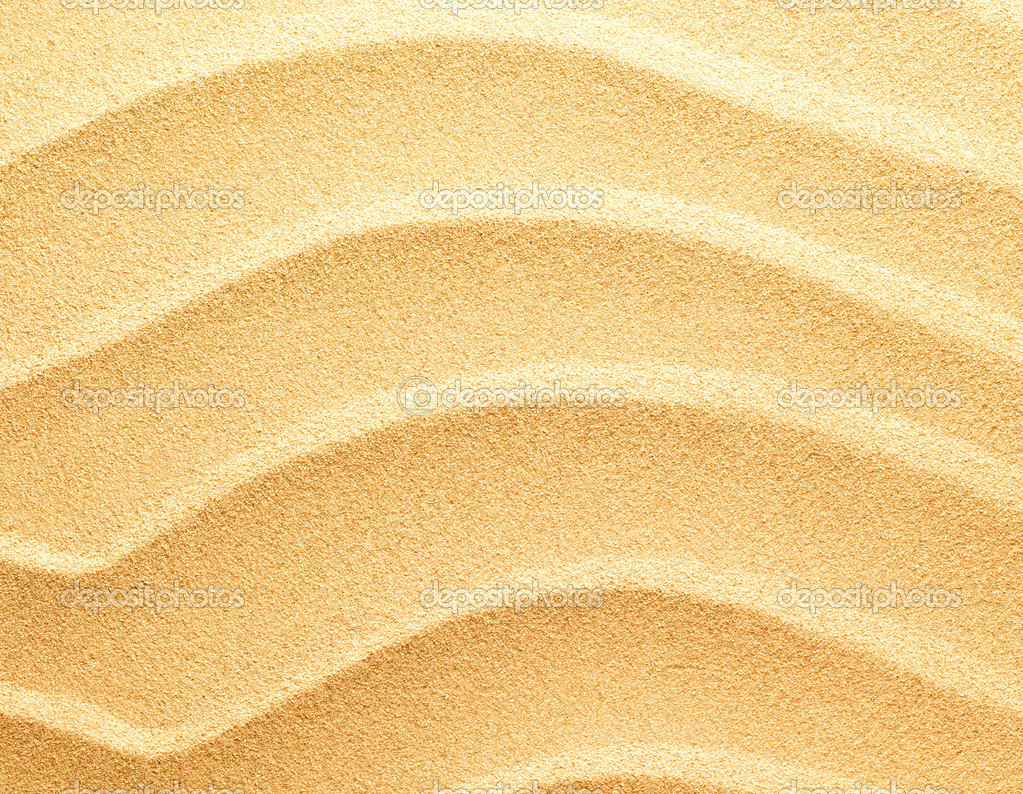 *It is really ‘the yellow sand’, but is ‘some yellow sand’ in the English translation of the full Spanish poem in lesson 6.
some yellow sand*
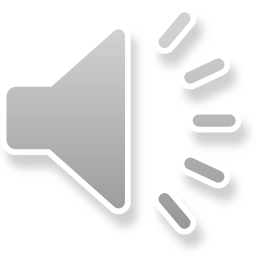 un barco pequeño y rojo
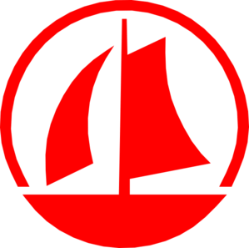 a little red boat
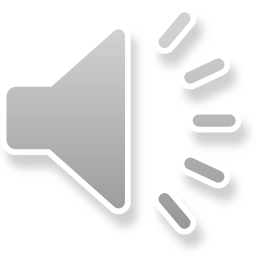 la niña que duerme
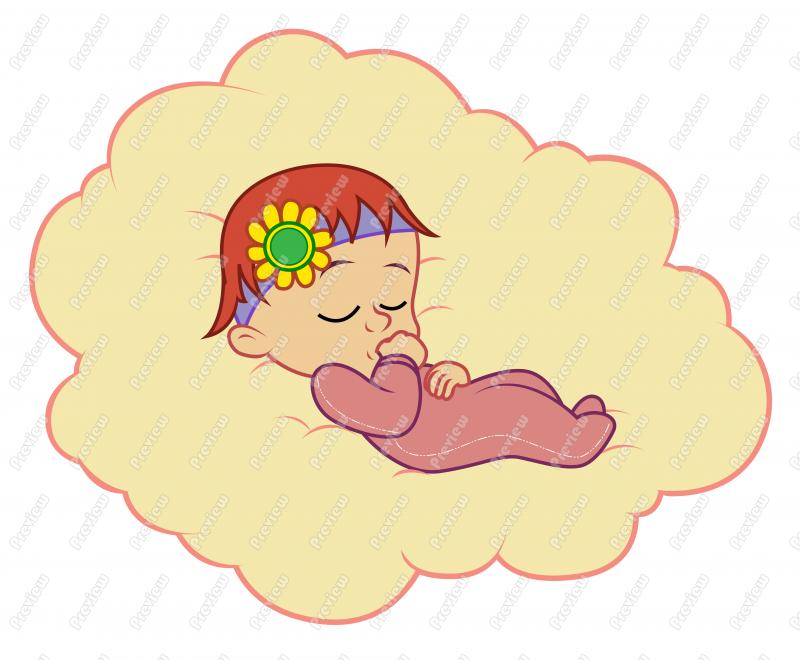 the little girl who is sleeping
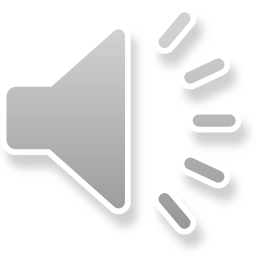 una concha blanca
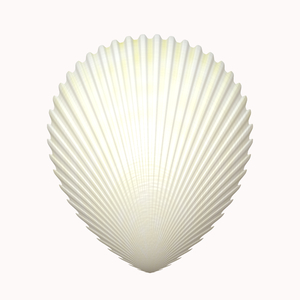 a white shell
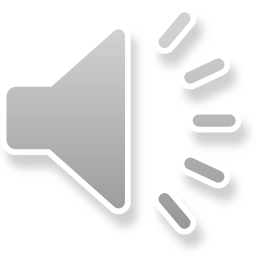